Figure 5. Group-level MVPA results. (A) Searchlights displaying consistent stimulus-conflict-specificity (in green) and ...
Cereb Cortex, Volume 24, Issue 7, July 2014, Pages 1793–1805, https://doi.org/10.1093/cercor/bht029
The content of this slide may be subject to copyright: please see the slide notes for details.
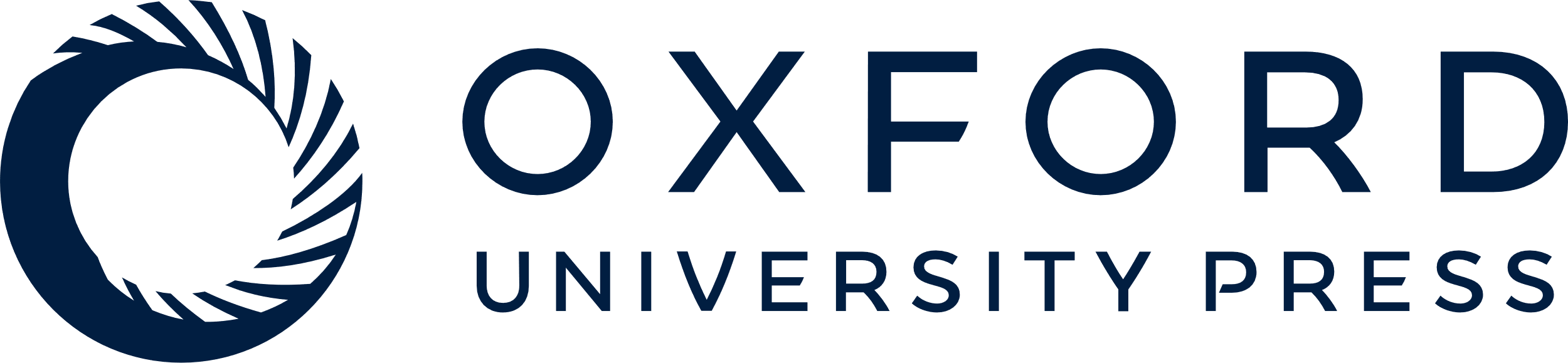 [Speaker Notes: Figure 5. Group-level MVPA results. (A) Searchlights displaying consistent stimulus-conflict-specificity (in green) and ideomotor-conflict-specificity (in blue) across subjects were identified using nonparametric statistical tests and corrected for multiple comparison (corrected P < 0.05). No domain-general searchlights were found at this statistical criterion. (B) Exploratory mapping of domain-general searchlights across subjects at a more lenient (not whole-brain corrected) statistical threshold of voxelwise P < 0.05 and a cluster extent of 30 voxels.


Unless provided in the caption above, the following copyright applies to the content of this slide: © The Author 2013. Published by Oxford University Press. All rights reserved. For Permissions, please e-mail: journals.permissions@oup.com]